Closing the Loop:Using Outcomes Assessment Data to Impact Classroom Pedagogy and Curriculum
Tim McCormack and Christen Madrazo
John Jay College Vertical Writing Program
Faculty Development Day 
January 2021
“MIDDLE STATES IS COMING GET YOUR DUCKS IN A ROW!”
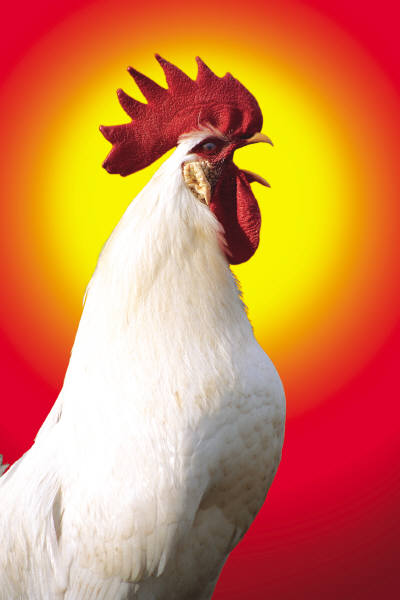 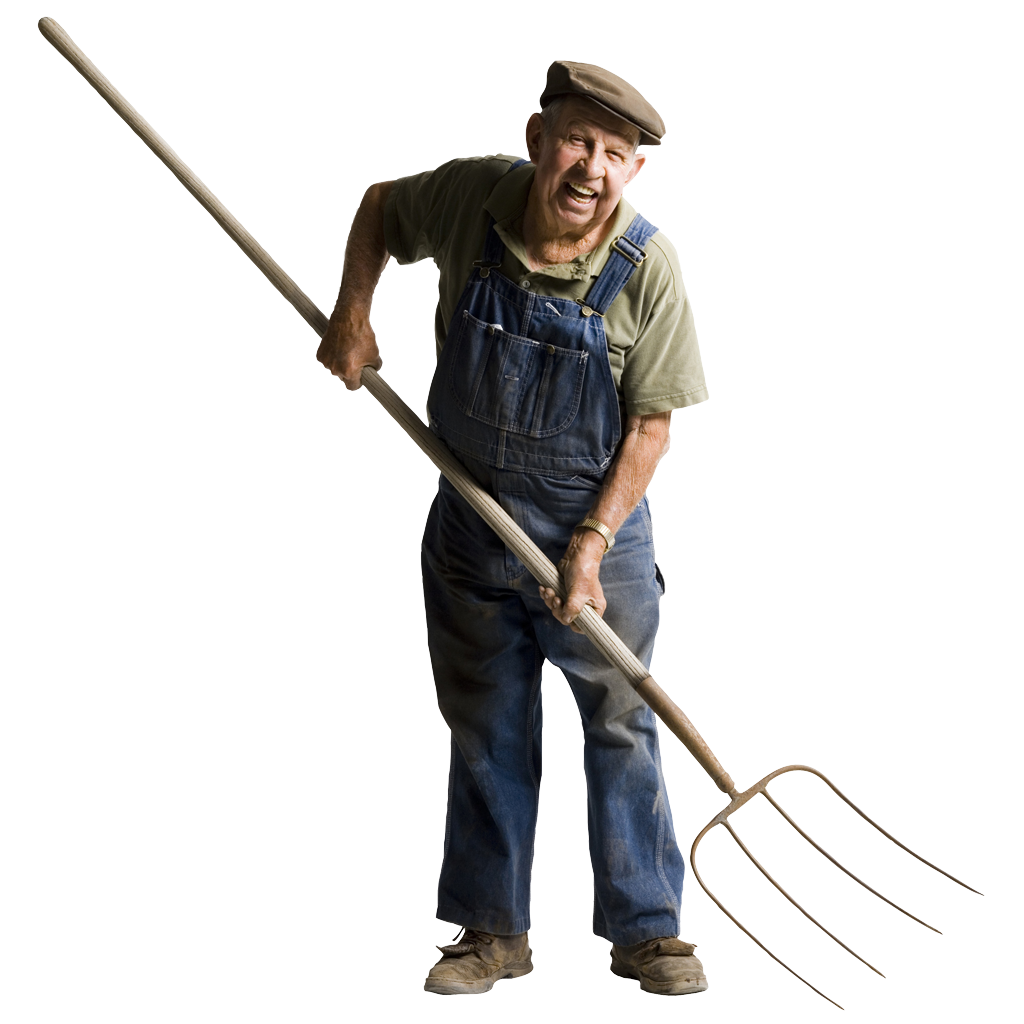 Get out the pitchfork…
Collect the OA data and write the report.
Typical OA Process:Streamlined, logical, linear, scientific, terminal.
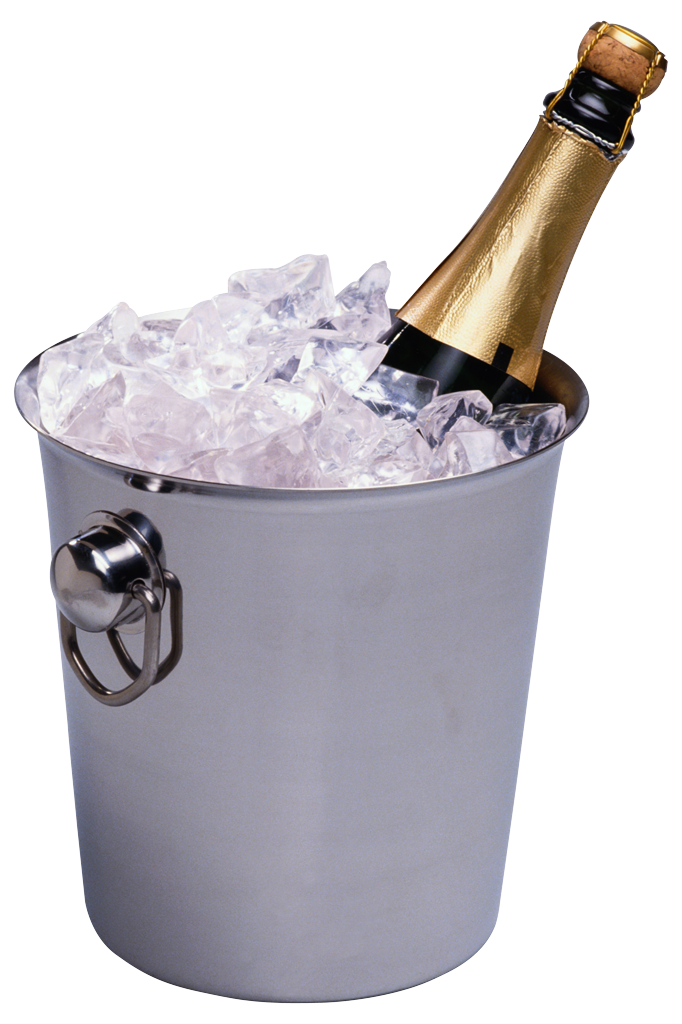 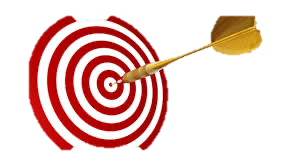 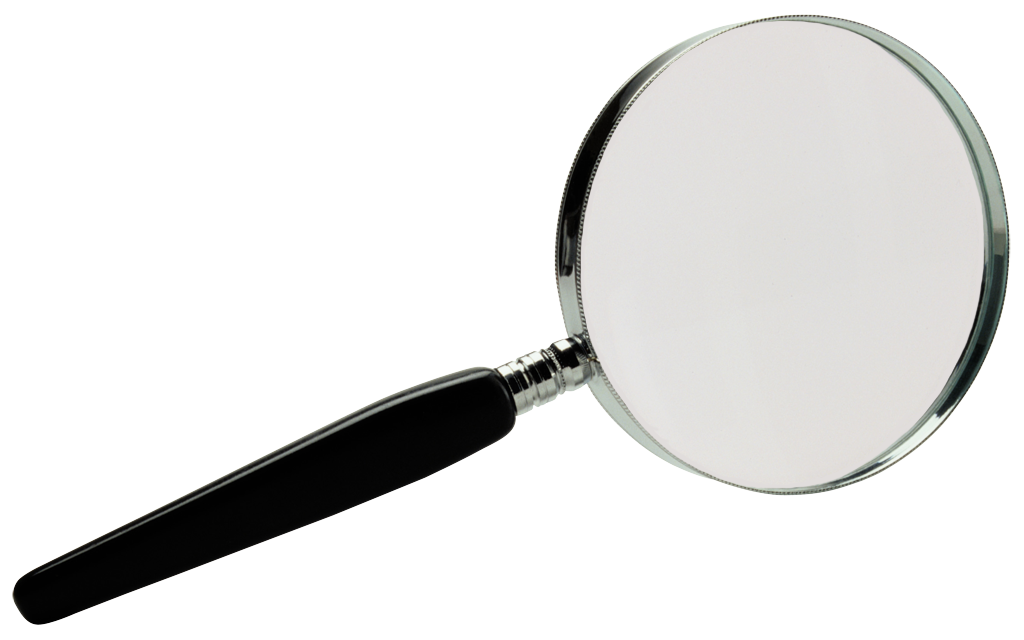 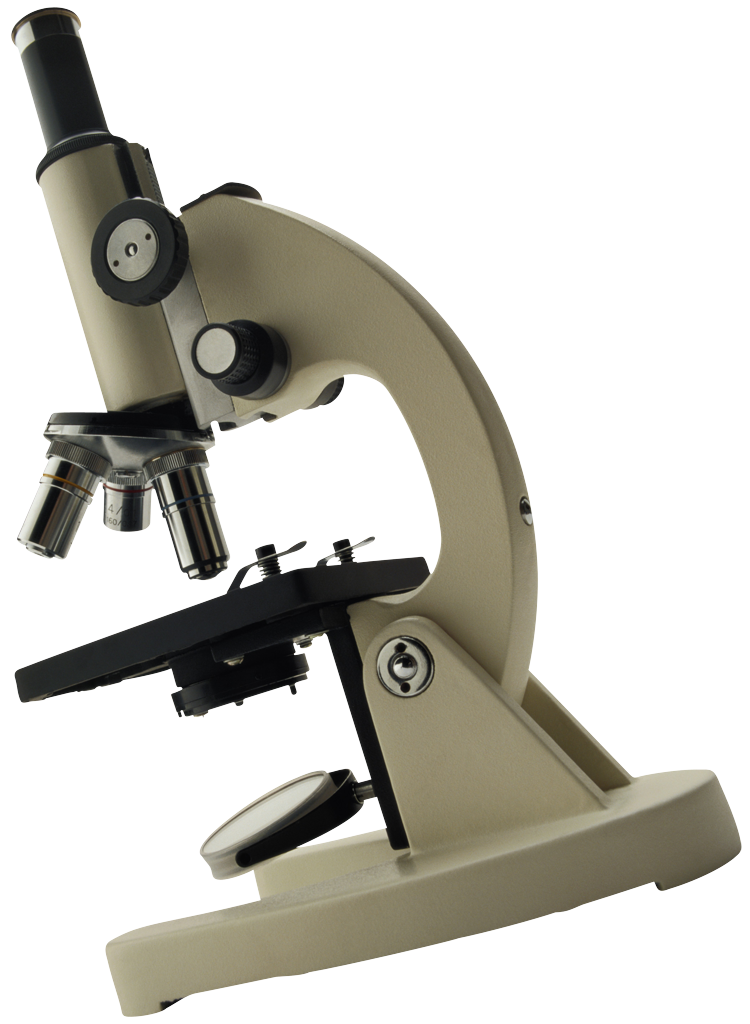 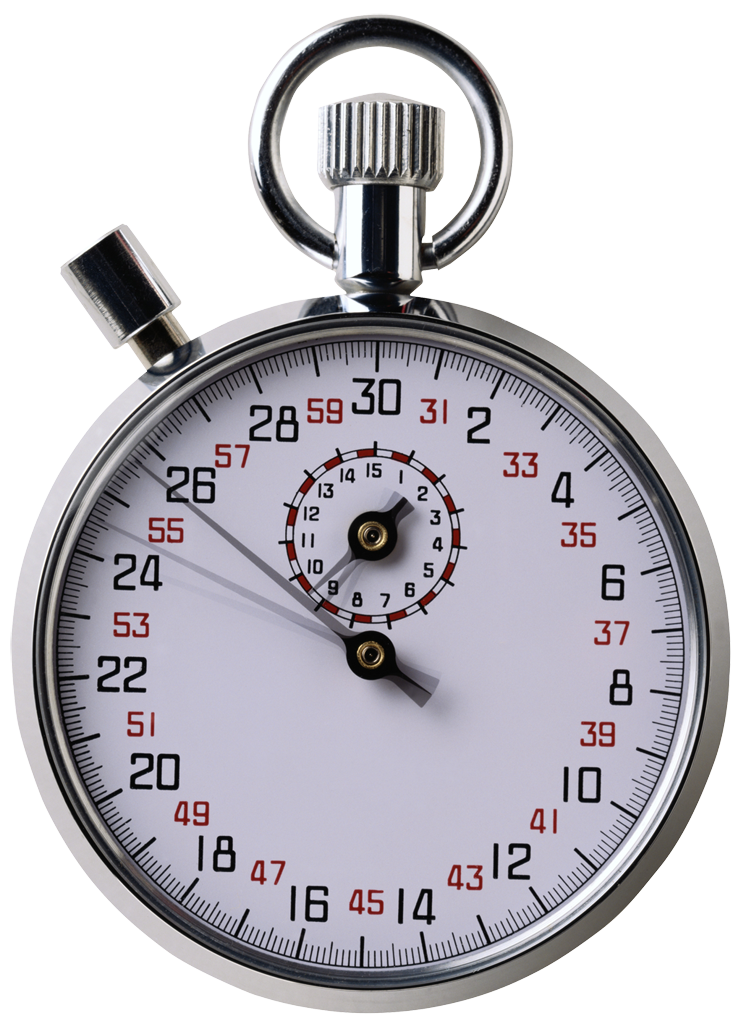 What’s missing?
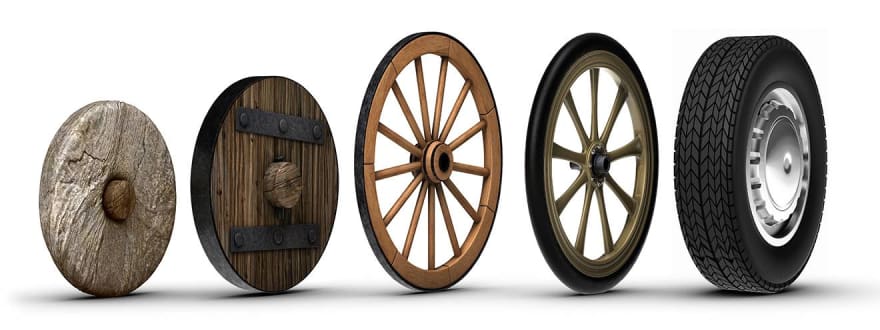 2009-2010: Starting the Process
2010-2011Formative Assessment
2011-2015
Direct/Indirect Assessment
Focused Participatory Assessment
OA as Educational Justice
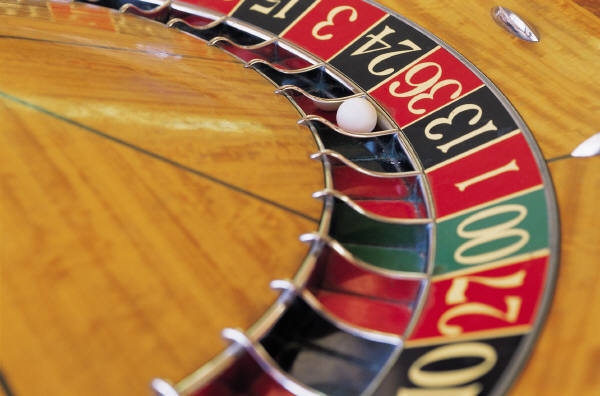 Students should not be playing a game of chance.
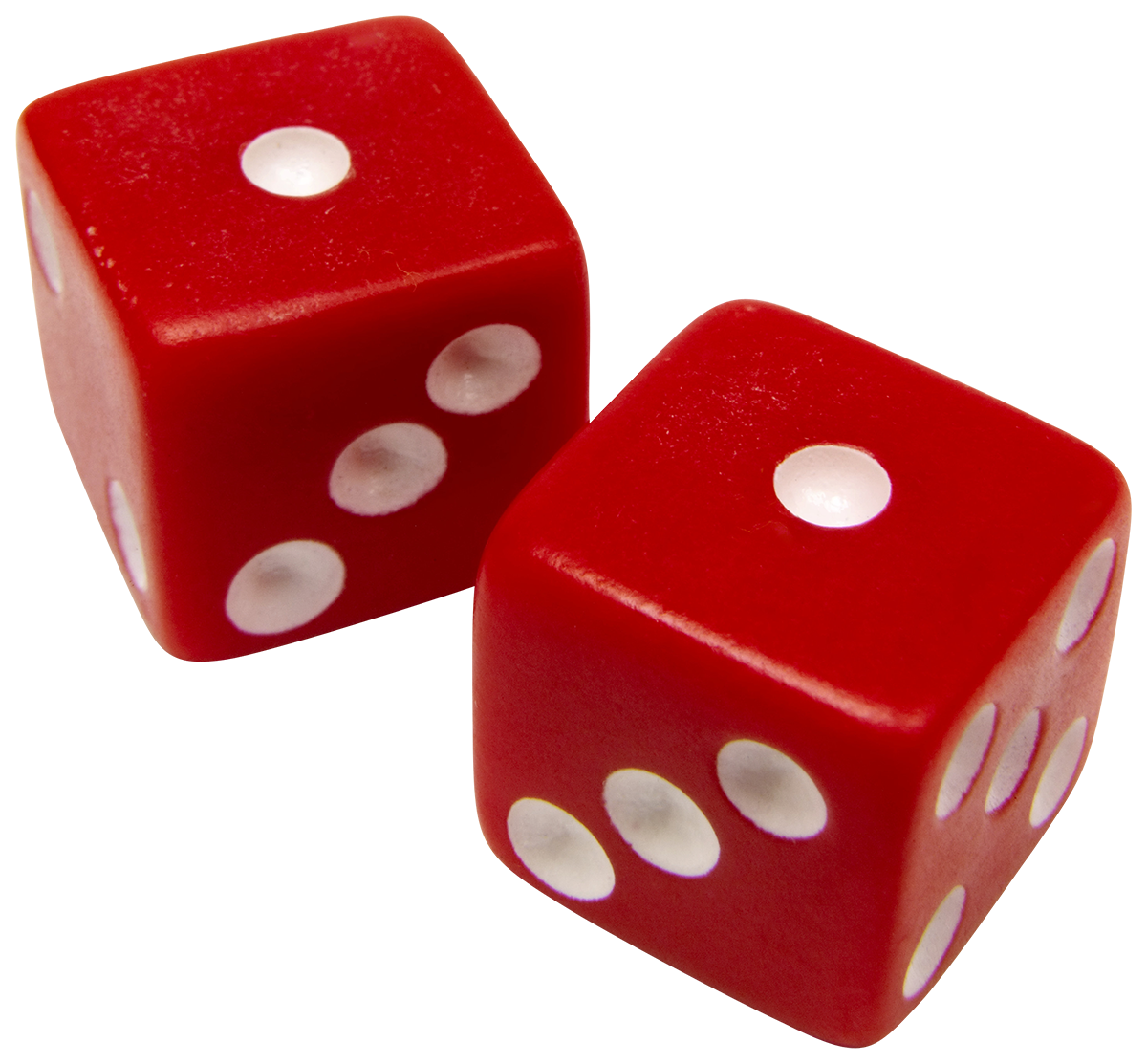 OA leads to a consistent and coherent curriculum that provides each student with an equal opportunity for growth and success.